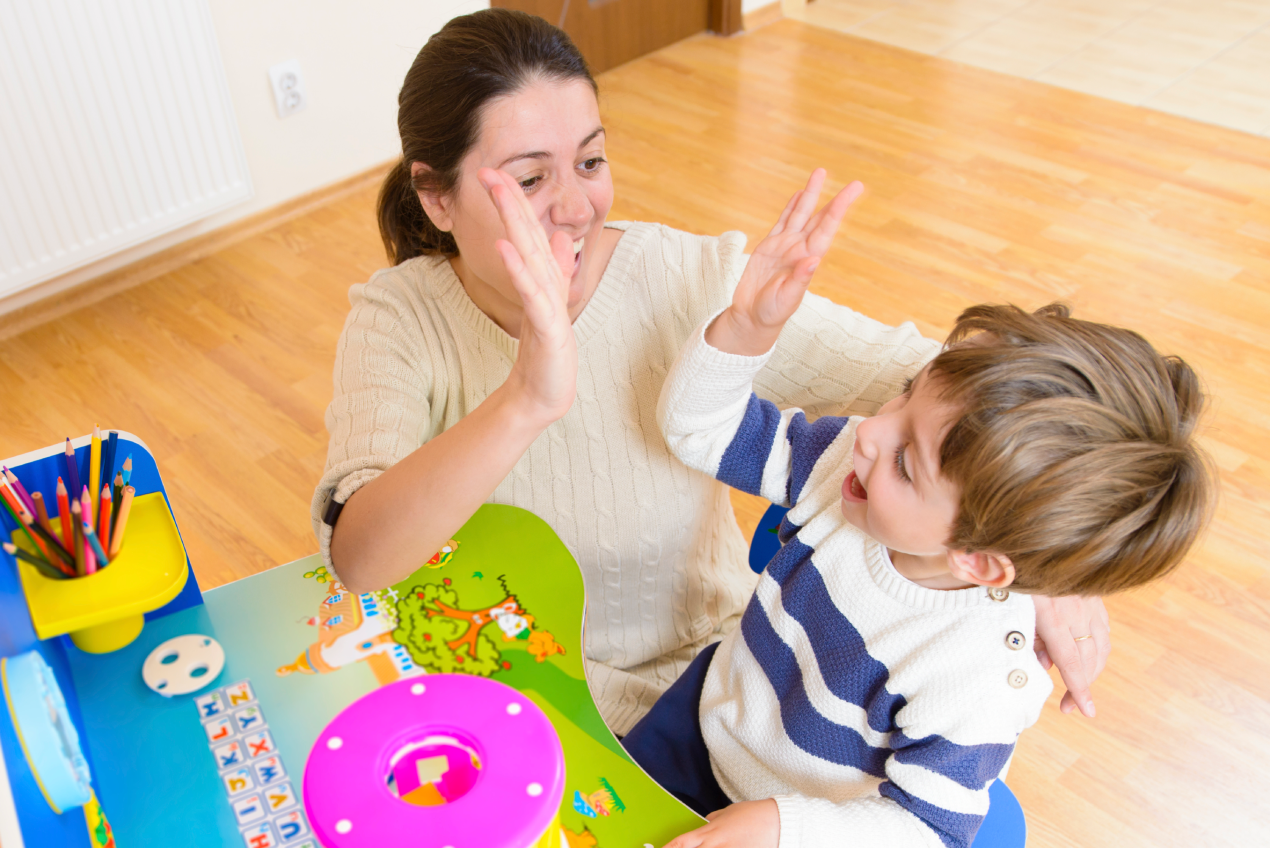 Из опыта работы служб примирения в образовательных учреждениях Грязовецкого муниципального района
Патракеева Т.А., начальник Управления образования Грязовецкого муниципального района
Система образования Грязовецкого муниципального района
Служба медиации (примирения)
с 1 сентября 2015 года
8 школ + 7 детских садов
100%
Кадровые ресурсы
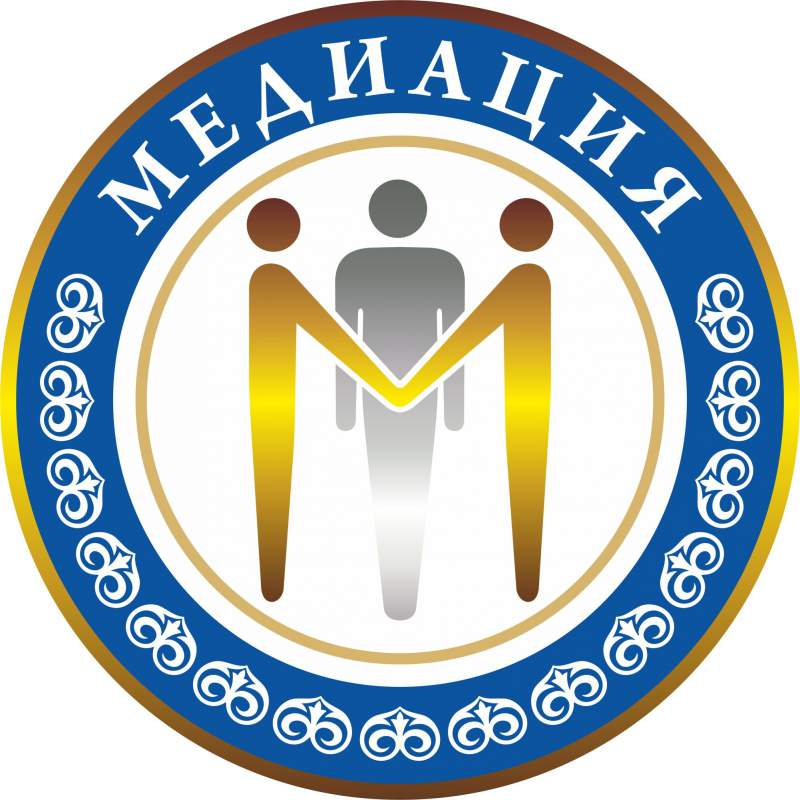 Обеспечение кадровыми ресурсами службы примирения в разрезе ОУ
Обеспечение кадровыми ресурсами службы примирения в разрезе ОУ
Команды «узких» специалистов
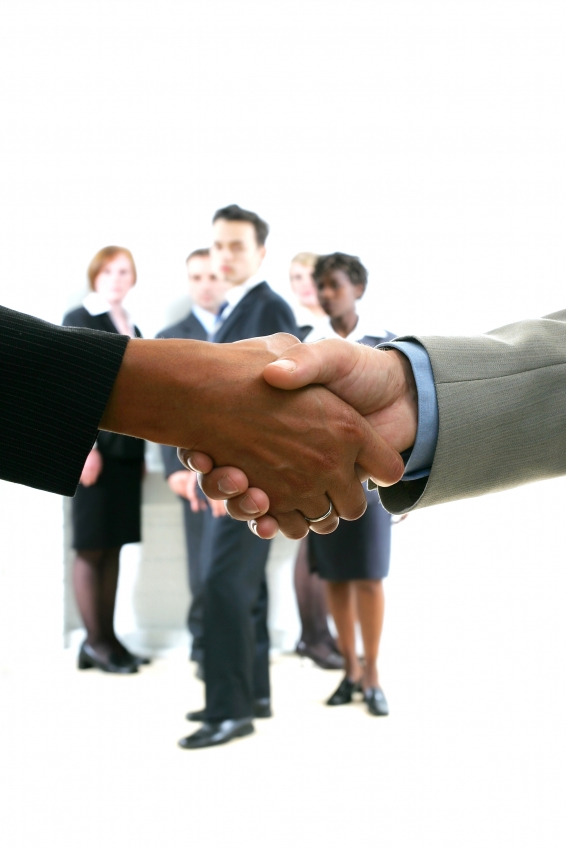 Цели деятельности
Служба медиации (примирения)
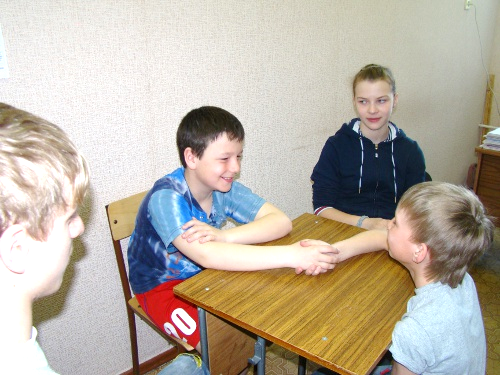 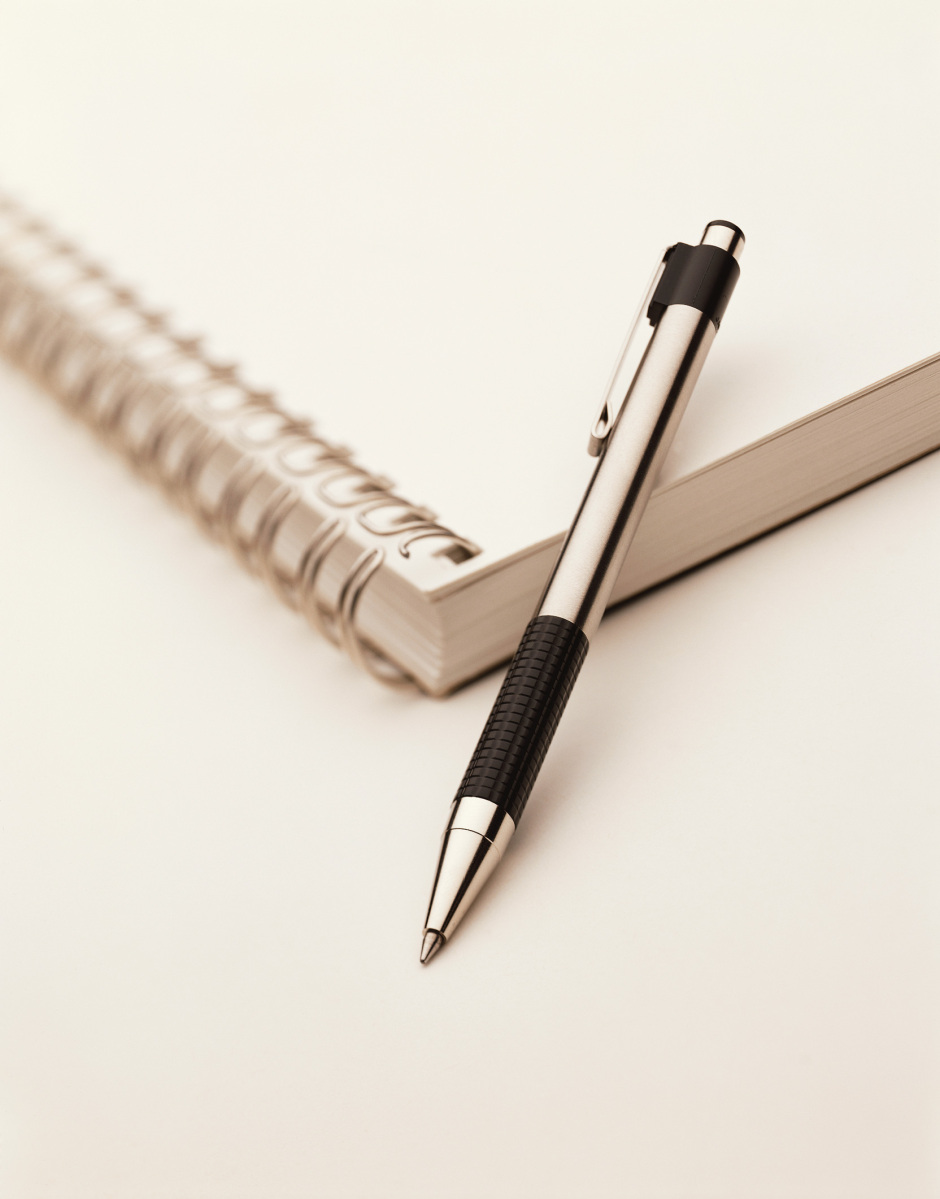 Нормативно-правовая база функционирования служб медиации
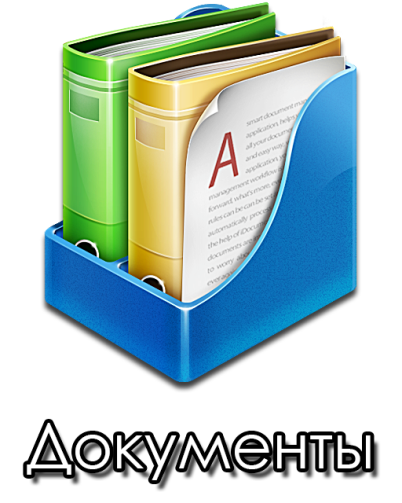 Служба медиации (примирения)
Федеральный уровень
Муниципальный уровень
Федеральный закон  «Об образовании в РФ» от 29.12.2012 N 273-ФЗ 
Указ Президента РФ №761 от 01.06.2012г. «О национальной стратегии действий в интересах детей на 2012-2017 годы»
Положение о Службе медиации (примирения)
Приказ Управления образования №505 от 15.09.2015г. «О создании муниципальной Службы примирения в системе образования Грязовецкого муниципального района»
Институциональный уровень
Приказ по учреждению
Положение о Службе
План работы
Перечень проведенных мероприятий Службами примирения (медиации)
Перечень проведенных мероприятий Службами примирения (медиации) в разрезе учреждений дошкольного образования
Перечень проведенных мероприятий Службами примирения (медиации) в разрезе учреждений общего и среднего образования
Результаты деятельности Служб медиации (примирения) за период 2016/2017 годов.
Результаты деятельности Служб медиации (примирения) за период 2016/2017 годов.
Деятельность районной ресурсной площадки «Профилактика преступлений и правонарушений несовершеннолетних»
МБОУ «Ростиловская школа»
Задачи:
1 .Повышать эффективность ведения профилактической работы направленной на снижение проявления асоциального поведения обучающихся 
2.Развивать компетенции педагогических работников по проектированию и самоанализу процесса профилактики правонарушений несовершеннолетних в образовательных учреждениях. 
3.Организовать взаимодействие школьных служб медиации.
Цель: оказание теоретической   и практической   помощи   педагогическим работникам образовательных учреждений в решении вопросов, связанных с профилактикой правонарушений несовершеннолетних.
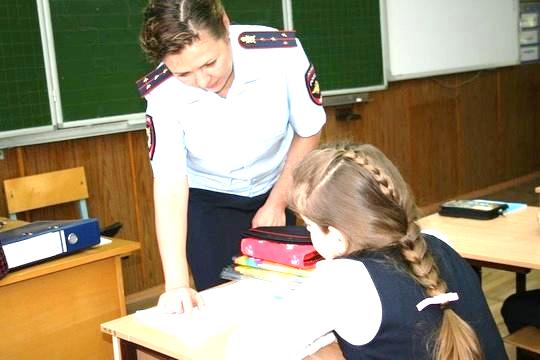 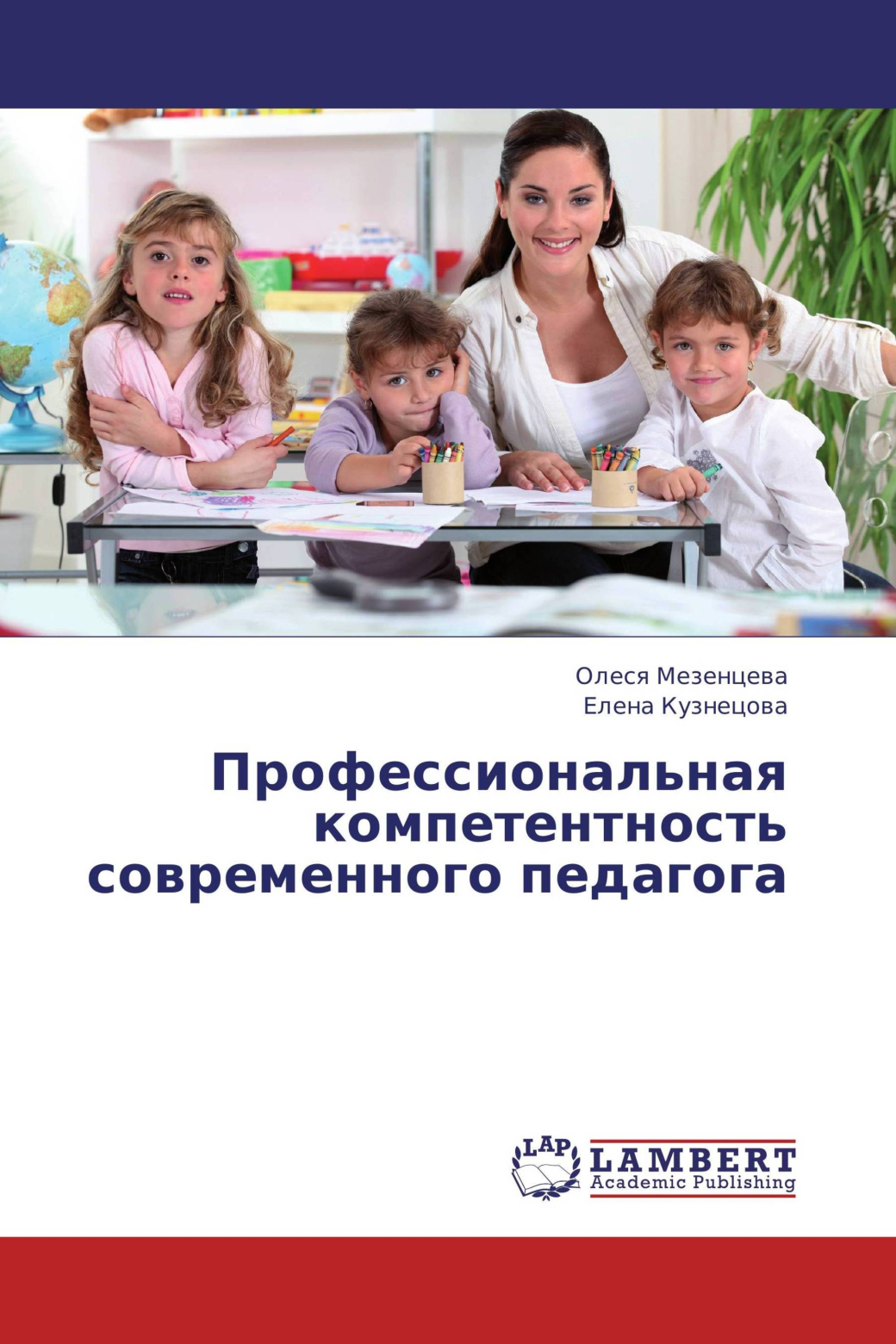 Районные семинары, проведенные в рамках ресурсной площадки
Развитие компетенций педагогических работников по проектированию процесса профилактики правонарушений несовершеннолетних в ОУ (03.11.2015г.). 
Основные вопросы семинара:
1. Состояние подростковой преступности в Грязовецком муниципальном районе и вопросы профилактики правонарушений среди несовершеннолетних в образовательных учреждениях.
2.Оформление и содержание планов индивидуально - профилактической работы с несовершеннолетними, состоящими на разных видах учёта 
3.Социально - педагогическое исследование по выявлению семей, находящихся в социально - опасном положении, детей «группы риска». 
4.Индивидуально - профилактическая работа с «трудными подростками»
2.Организация Службы медиации в образовательном учреждении  (04.02.2016г.)
1.Богданова О.В., педагог - психолог центра «Лада»
2.Школьная восстановительная медиация (теоретические аспекты процесса). Бобылева Л.А., руководитель школьной Службы медиации
3.Организация Службы медиации в МБОУ «Ростиловская школа» 
Выступления из опыта работы по организации Службы медиации в школах района.
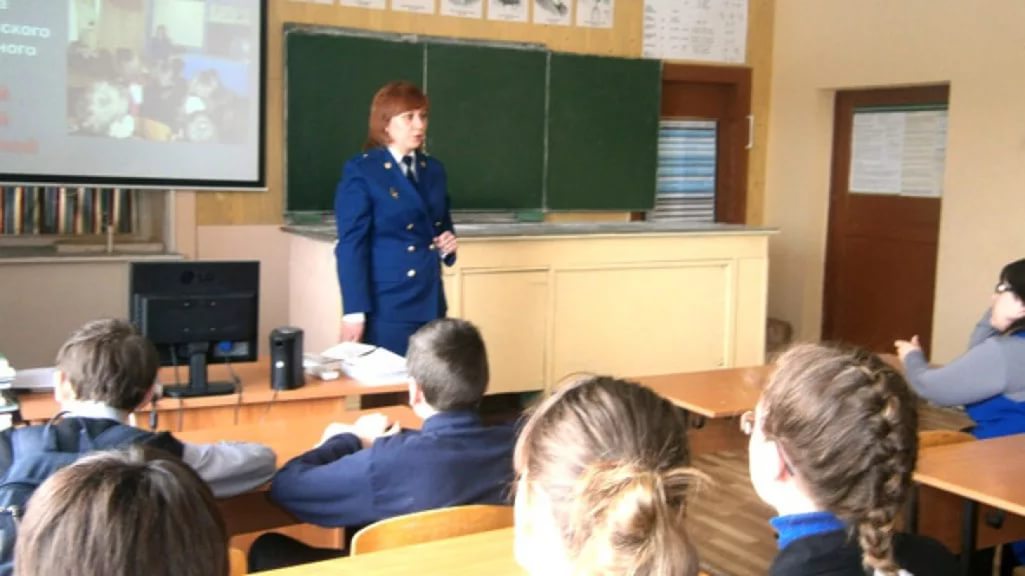 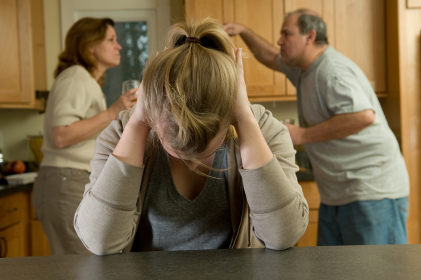 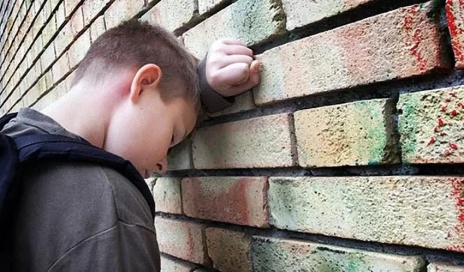 Районные семинары, проведенные в рамках ресурсной площадки
4. Школьная медиация: практики применения и перспективы развития»
(15.12.2016г.). В программе семинара:
1 .Нормативно - правовая основа создания школьной службы медиации. Дружининская И.Н., руководитель ресурсной площадки.
2. Жестокое обращение с детьми, как причина конфликтных ситуаций. Белова СВ. социальный педагог МБОУ «Ростиловская школа»
3. Коммуникативные техники в работе медиатора (практическое занятие с педагогами) . Клименко И.Ю. социальный педагог МБОУ «Средняя школа №2 г. Грязовца»
4.Внеклассное мероприятие с обучающимися 8-9 классов «Способы поведения в конфликтной ситуации» . Дружининская И.Н
3 .Восстановительная   медиация - современная технология  разрешения конфликтных ситуаций. (11.05.2016г.) 
В программе семинара:
1 .Ученическая Служба медиации МБОУ «Ростиловская школа». Садовая А., руководитель ученической Службы медиации школы
2.Урок нравственности в 4-5 классе МБОУ «Ростиловская школа». Учитель   Игнатюк   О.В.,   Отец   Николай,   настоятель   храма   Святителя Игнатия Брянчанинова
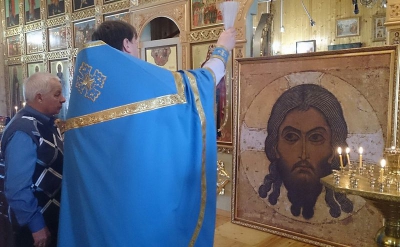 Разработана программа подготовки подростков для работы в ШСМ на основе   восстановительного подхода «Школа будущих медиаторов». Дружининская И.Н.,проведено 3 занятия в 8- 9 классах.
Школьная медиация - это новый подход к разрешению и предотвращению спорных и конфликтных ситуаций в образовательных учреждениях. Особенно эффективной формой разрешения конфликтных ситуаций в школьной среде является Ученическая служба медиации.
ПРОГРАММА 
подготовки подростков для работы в школьной службе медиации на основе восстановительного подхода
Автор: Дружининская И.Н., руководитель ресурсной площадки
Обучение специалистов по медиативным программам
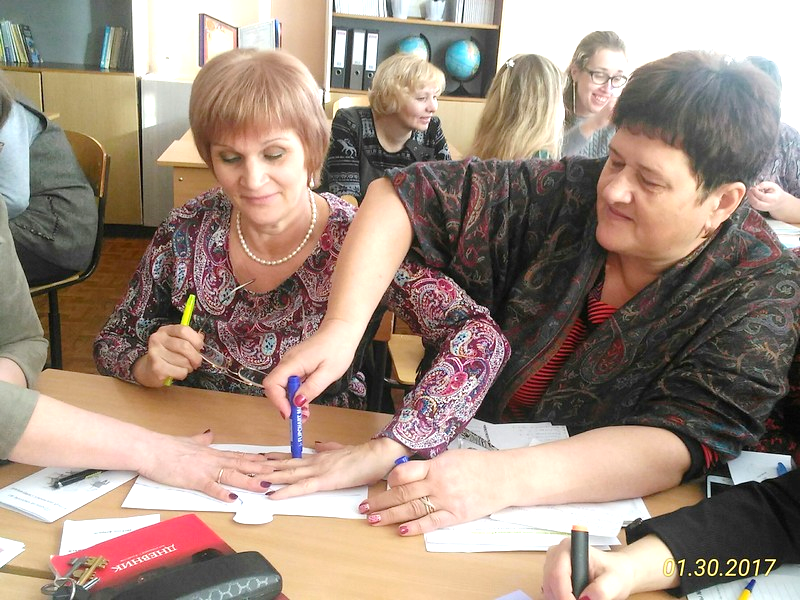 В 2016 года по программе «Школьная служба примирения в региональной системе образования» в объеме 40 часов прошли обучение 3 педагогических работника из общеобразовательных учреждений района. 

В 2017 года 2 специалиста прошли курсы повышения квалификации в объеме 72 часа по программе «Медиация, медиативные навыки».

Осенью 2017 года планируется обучение педагогических работников на базе Грязовецкого района по применению медиативных технологий с приглашением Шемякиной Анастасии Руслановны, председателя Вологодской региональной ассоциации восстановительной медиации.
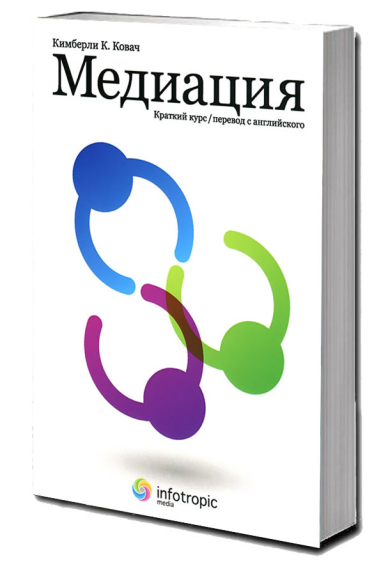 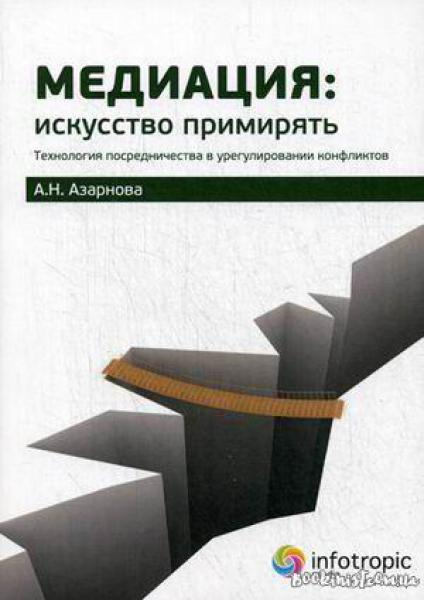 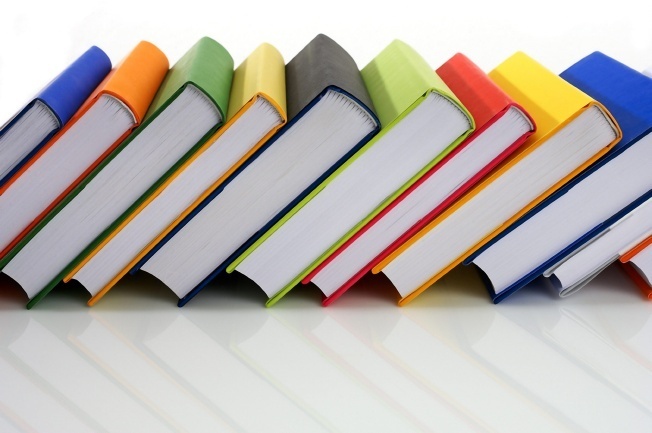 Литература и интернет-ресурсы
для работы службы медиации
Конвенция о правах ребенка
Конвенция о защите прав детей и сотрудничестве , заключенные в г.Гааге, 1980,1996,2007 годов.
Федеральный закон от 29 декабря 2012 г. №273-ФЗ «Об образовании в Российской Федерации».
Федеральный закон от 27 июля 2010 г. №193-ФЗ «Об альтернативной процедуре урегулирования споров с участием посредника (процедуре медиации)».
Письмо Минобранауки России от 18.11.2013 №ВК-844/07 «О направлении методических рекомендаций по организации служб школьной медиации в образовательных организациях», утв. Минобрнауки России 18.11.2013 №ВК-54/07вн).
Коновалов А.Ю. Модели работы с конфликтами на основе восстановительной медиации в системе образования // Психологическая наука и образование. – 2014. - №2.- С.18-30. URL: http://www.psyedu.ru/journal/2014/3/Konovalov.phtml 
Коновалов А.Ю. Четыре шага к восстановительной работе с пространством школы // Восстановительная ювенальная юстиция: сборник статей. – М.: МОО Центр «СПР», 2005. – С.113. 
Коновалов А.Ю. Школьная служба примирения // Справочник заместителя директора школы. – 2008. - №2. – С.68-76
Коновалов А.Ю. Школьная служба примирения и восстановительная культура взаимоотношений: практическое руководство/ од общ ред. Л.М. Карнозовой – М.: МОО «Центр «Судебно-правовая реформа», 2012. – 256с.
Лукманов Е.В. Психология школьного конфликта // Справочник заместителя директора школы. – 2008. - №5. – С.61-67.
Овчинникова Т.С., Павлович Г.А. Служба примирения в образовательном учреждении. – Тюмень: Изд-во предпринимателя Заякина В.В., 2008. – 54с.
Овчинникова Т.С. Технология восстановительного правосудия в социально-педагогической деятельности. – Тюмень: Тюменский издательский дом, 2006. – 29 с.
Школьная служба примирения: от идеи к действиям // Педагогическое обозрение. – 2010. - №10 (107). – с. 8-9.
Автономная некоммерческая организация «научно-методический центр медиации и права» www.mediacia.com.